«Основи маркетингу»
Галузь знань: 20 Аграрні науки і продовольство
Спеціальність: 201 Агрономія
Освітньо-професійна програма:
«Організація і технологія ведення фермерського господарства»
Основні завдання дисципліни – ознайомлення здобувачів освіти з відповідними поняттями, категоріями, системами та алгоритмами маркетингу; набуття практичних навичок розв’язування маркетингових завдань та виконання відповідних функцій; формування здатності до творчого пошуку напрямків та резервів удосконалення маркетингової діяльності підприємств
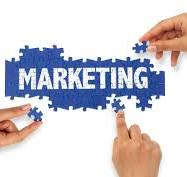 Навчальна логістика
У результаті вивчення дисципліни студенти повинні знати: суть та завдання маркетингу, етичні норми та проблеми маркетингової діяльності; чинники маркетингового середовища, способи та методи проведення маркетингових досліджень, ознаки сегментації ринку; параметри конкурентоздатності продукції, процес створення нового товару та послуг, життєвий цикл товару та організації; стратегії ціноутворення, методи встановлення цін; елементи системи маркетингових комунікацій, види та засоби поширення реклами, стимулювання збуту, основні принципи персонального продажу, сутність PR; структуру й організацію каналів збуту, класифікацію торговельних організацій, роль посередників у торгівлі.
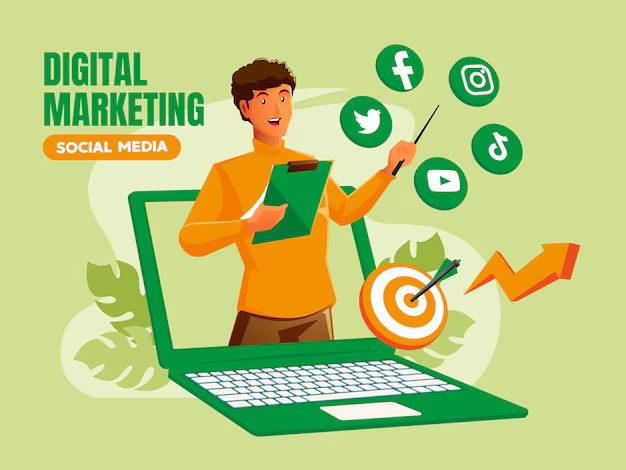 Розуміння сутності та принципів розвитку суспільства, природи і мислення. Розуміння культурологічних питань сучасності з позицій вшанування традицій і звичаїв свого народу та культурного надбання людства. Знання теорії та методології інформатики, інформаційнокомунікаційного простору, інформації соціальних комунікацій. Знання і уміння оперувати економічними категоріями та поняттями. Уміння розраховувати показники чисельності, руху трудових ресурсів, забезпеченості та ефективності використання активів підприємства. Здатність продемонструвати знання та навички планування фінансових показників діяльності суб’єктів господарювання, використовуючи розрахункові дані виробничої частини бізнес-плану.
Рекомендована література
Основна література
1. Балабанова Л.В. Маркетинг підприємства : навч. посіб. / Л.В. Балабанова, В.В. Холод, І.В. Балабанова. – Київ : Центр учбової літератури, 2012. – 612 с. 2. Балабанова Л.В. Управління збутовою політикою : навч. посіб. / Л.В. Балабанова, Ю.П. Митрохіна. – Київ : Центр учбової літератури, 2011. – 240 с. 3. Буднікевич І.М. та ін. Маркетинг у галузях і сферах діяльності : навч. посіб. – Київ : Центр учбової літератури, 2013. – 536 с. 4. Демків Я.В. Методичні підходи до проведення досліджень споживчих потреб на ринках високотехнологічних товарів / Я. В. Демків // Вісн. Нац. ун-ту “Львів. Політехніка”. – № 698 : Проблеми економіки та упр. – Львів, 2011. 5. Діброва Т.Г. Маркетингова політика комунікацій : стратегії, вітчизняна практика : навч. посіб. – Київ : Стилос, 2011. – 294 с. 6. Мамалига С.В. Сучасні напрямки розвитку маркетингу / С.В. Мамалига, К.М. Чорнокозинська // Економіка і управління. – 2012. – № 3. – С. 72–77. 7. Окландер М.А. Маркетингова товарна політика : навч. посіб. / М.А. Окландер, М.В. Кірносова. – Київ : Центр учбової літератури, 2014. – 208 с. 8. Окландер М.А. Маркетингова цінова політика: навч. посіб. / М.А. Окландер, О.П. Чукурна. – Київ : Центр учбової літератури, 2012. – 240 с.
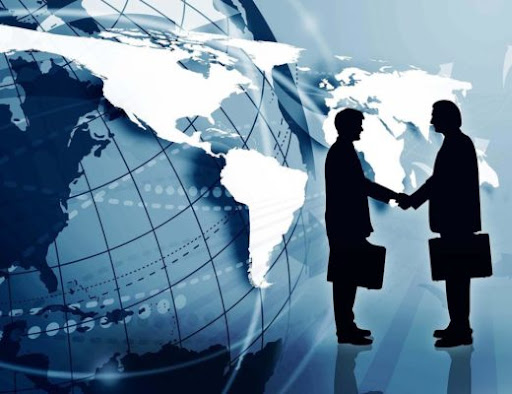